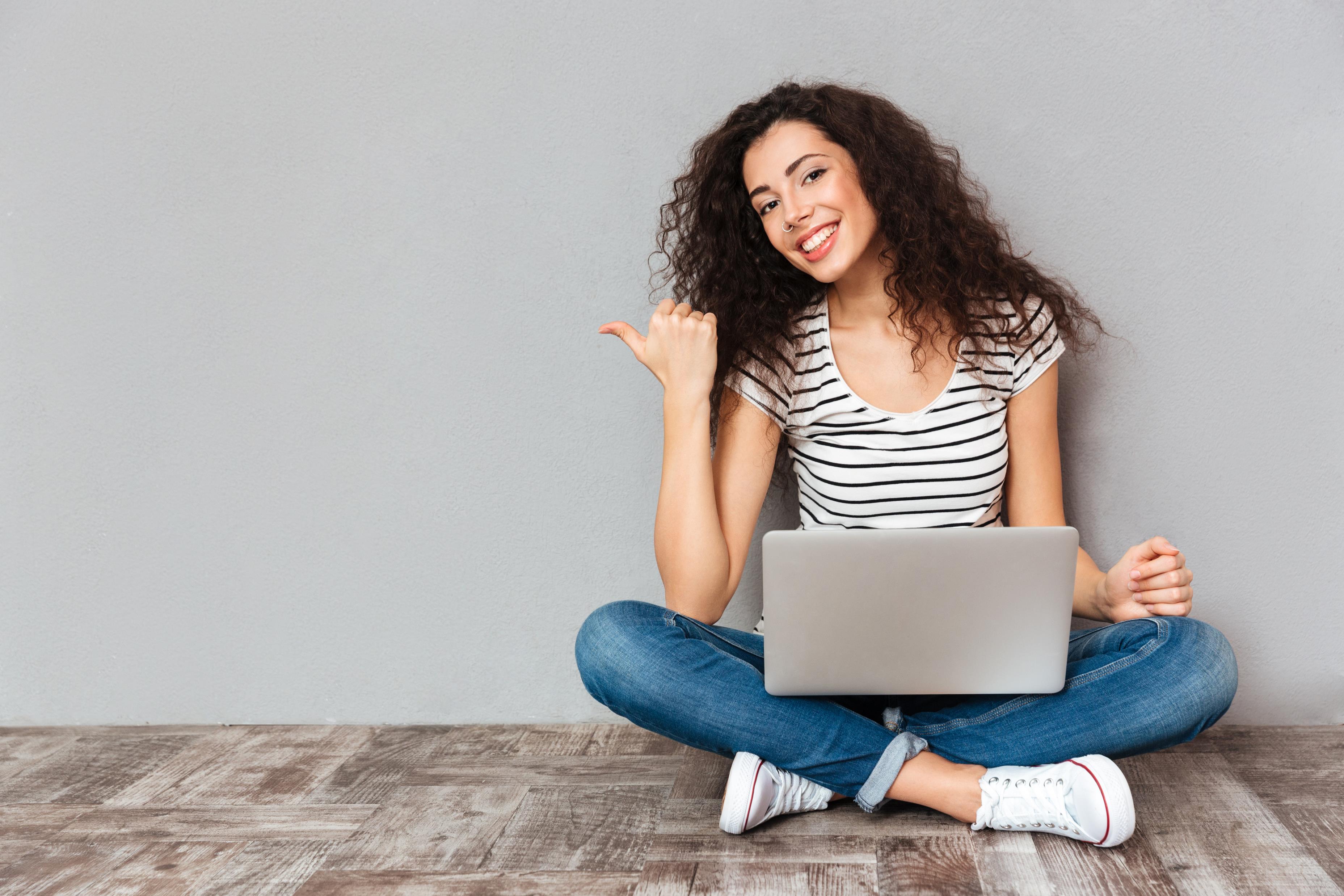 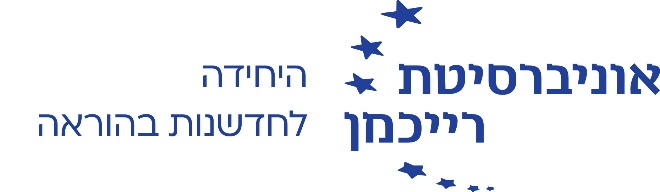 מכינים מפת קורס
קראו את ההנחיות
 באזור ה"הערות" למרצה
Image by drobotdean on Freepik
[Speaker Notes: מרצים יקרים,
לפניכם תבנית למפת קורס, שתסייע לכם להציג את רצף הלמידה, בתחילת סמסטר.
מה עושים? 
לפני תחילת סמסטר – 
עוברים על השקפים ובוחרים תבנית, בהתאם למהלך הלמידה בקורס:
אפשרות א – בכל שבוע מוצג נושא חדש.
אפשרות ב – נושא ליבה פרוס על פני מספר שבועות.
ב- עורכים את השקף ומתאימים את הטקסט לקורס שלכם.
ג- שומרים את הקובץ כ-jpg ומעלים אותו לאתר הקורס (באמצעות משאב "קובץ" ב-Moodle).
2. בתחילת הסמסטר – במפגש הראשון פותחים את אתר הקורס, ומציגים את מהלך הלמידה באמצעות מפת הקורס.

*לרשותכם סרטון הסבר קצר כיצד להתאים את התבנית לקורס שלכם.

זקוקים לעזרה? פנו אלינו בבקשה לייעוץ פדגוגי. 

בהצלחה,
צוות היחידה לחדשנות בהוראה]
אפשרות א' – בכל שבוע מוצג נושא חדש
תכנית הלמידה בקורס: [שם הקורס]
[כתבו את שם המרצה],  סמסטר א' / ב'
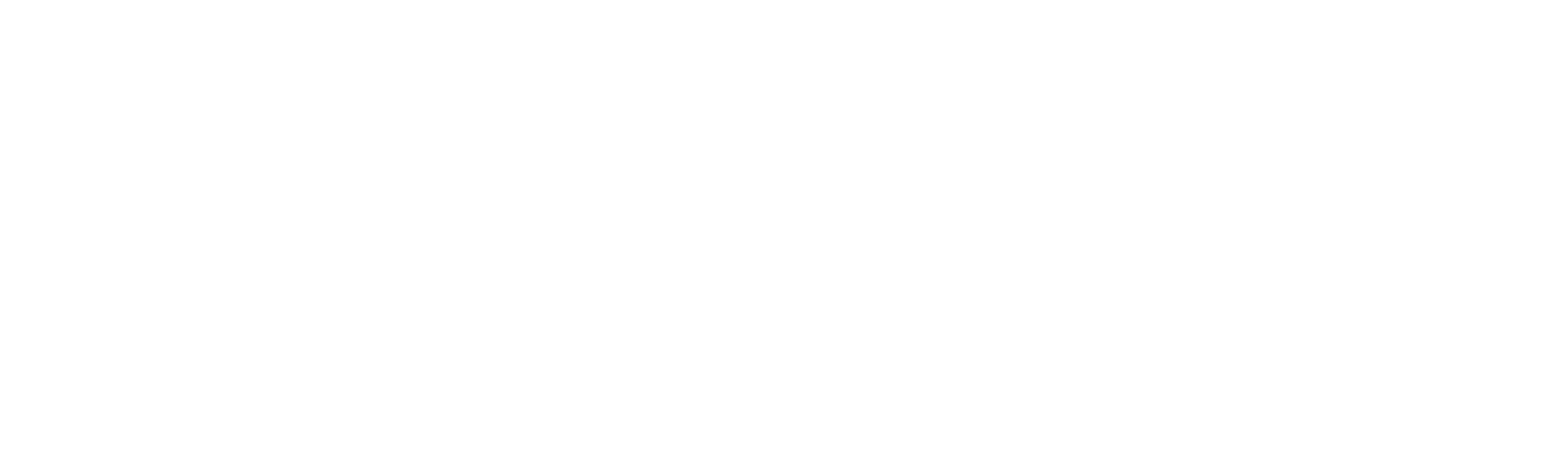 הנחיות למרצים:
לסימון והדגשה של מפגשים, גררו את האייקון המתאים מהטבלה לריבוע הרלוונטי בשקף. ראו דוגמה מימין :
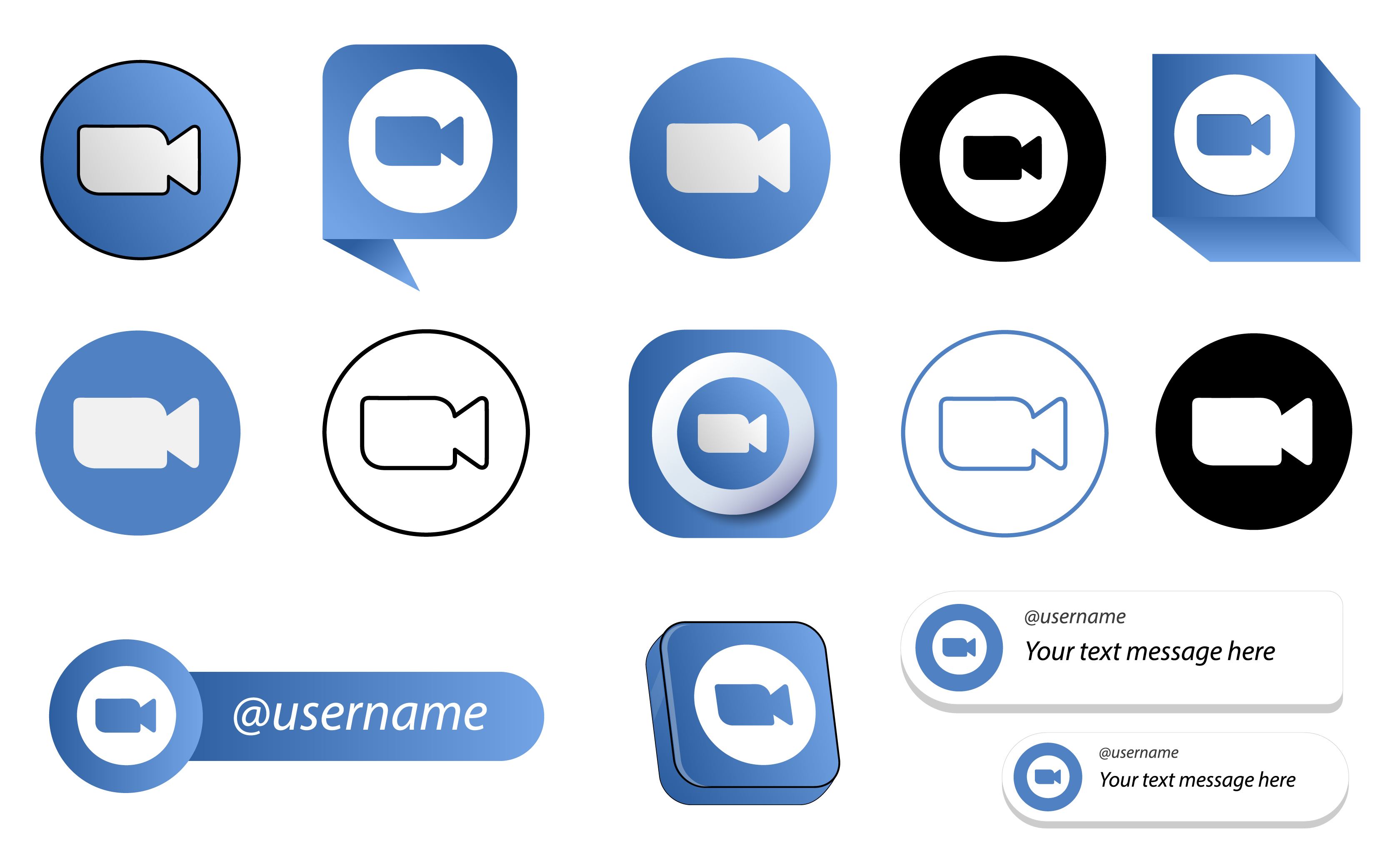 נושא השיעור
נושא השיעור
נושא השיעור
נושא השיעור
נושא השיעור
5
2
1
3
4
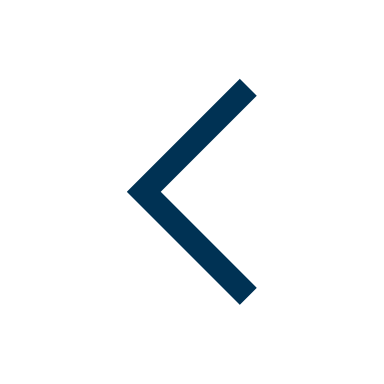 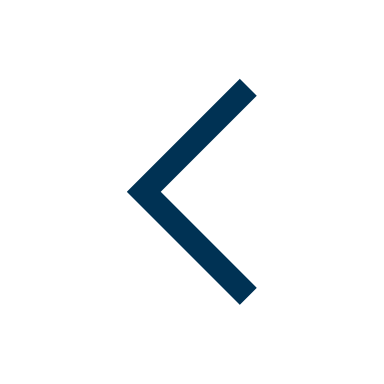 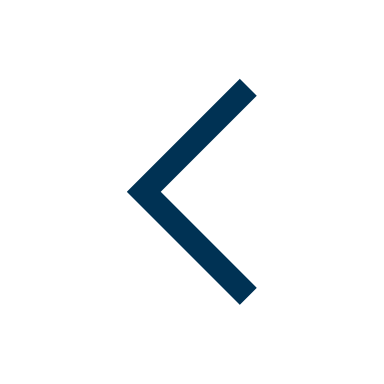 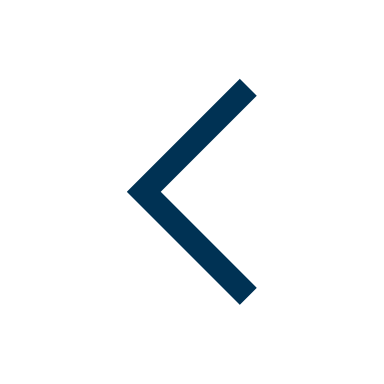 dd/mm
dd/mm
dd/mm
dd/mm
dd/mm
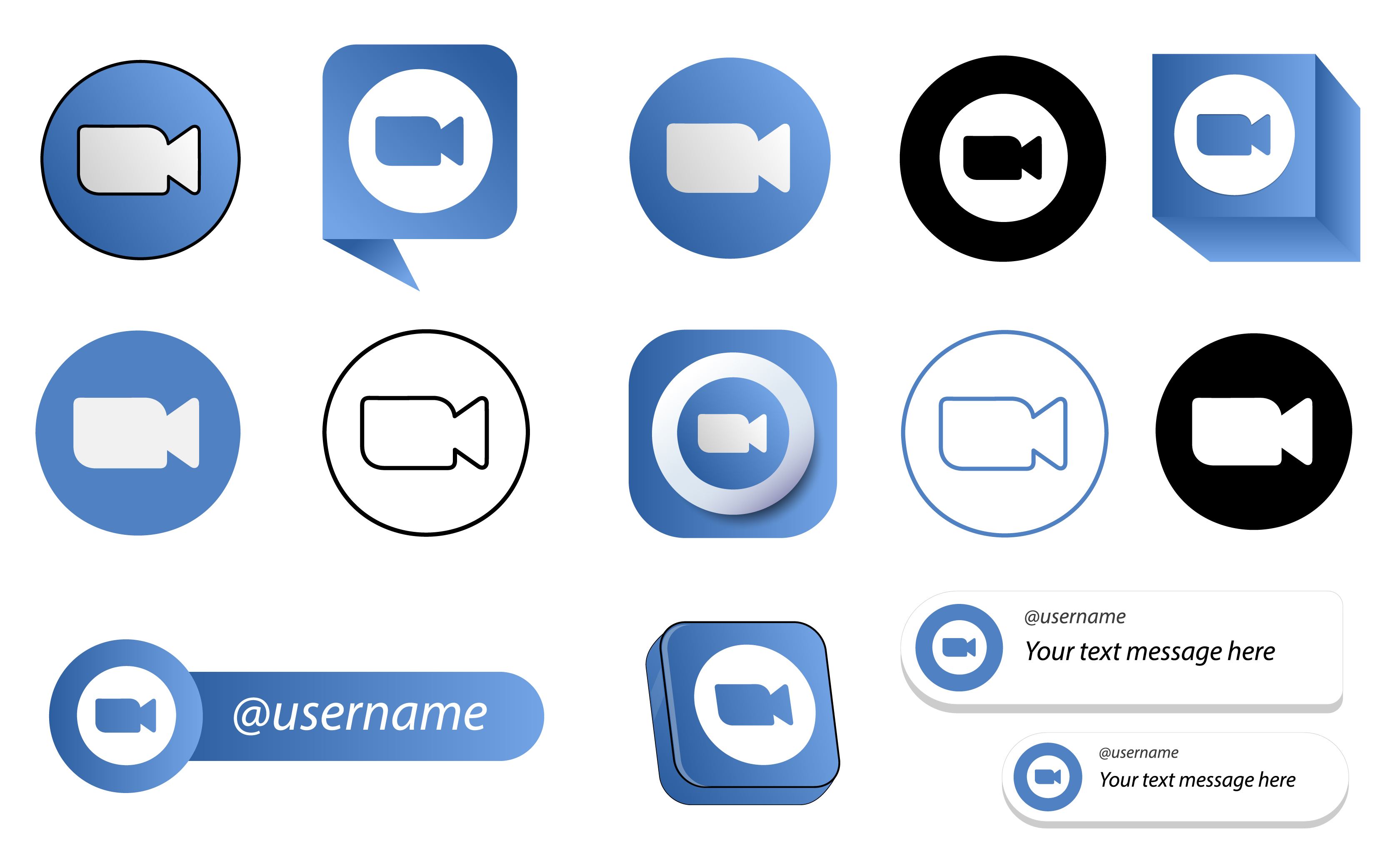 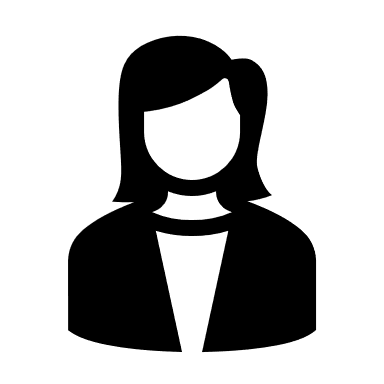 נושא השיעור
נושא השיעור
נושא השיעור
נושא השיעור
מבחן אמצע
[%] מהציון
9
8
7
6
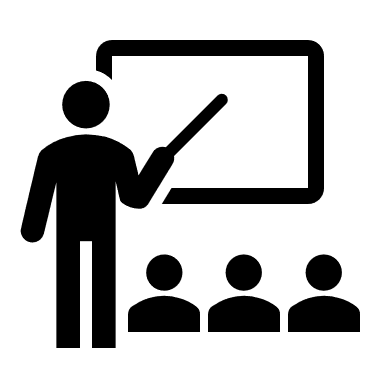 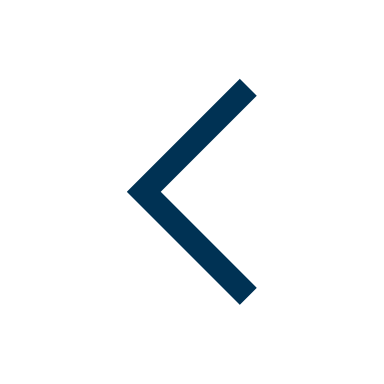 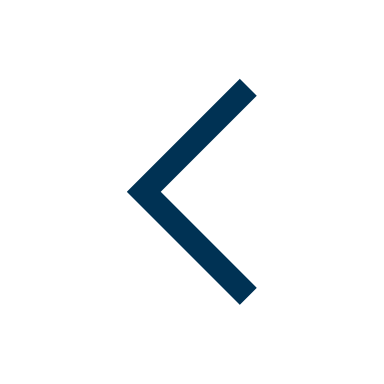 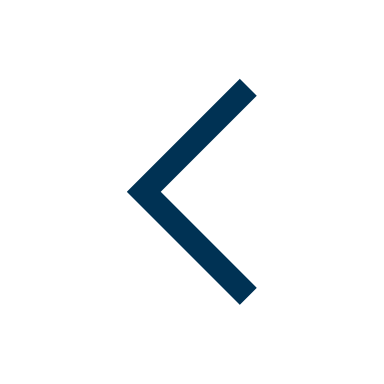 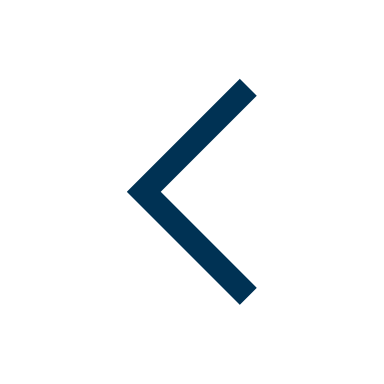 dd/mm
dd/mm
dd/mm
dd/mm
dd/mm
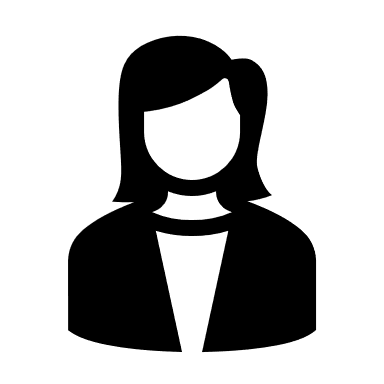 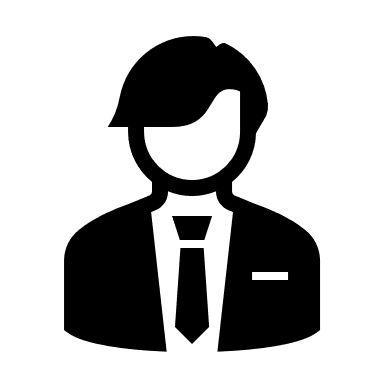 נושא השיעור
נושא השיעור
נושא השיעור
נושא השיעור
13
12
11
10
עבודה מסכמת
[%] מהציון
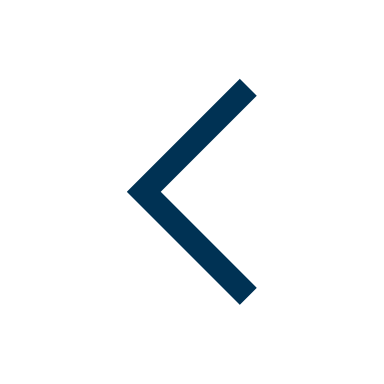 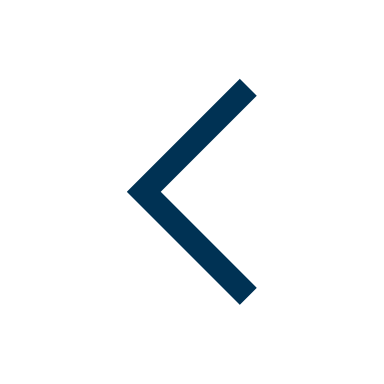 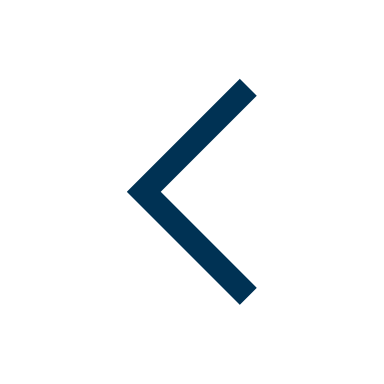 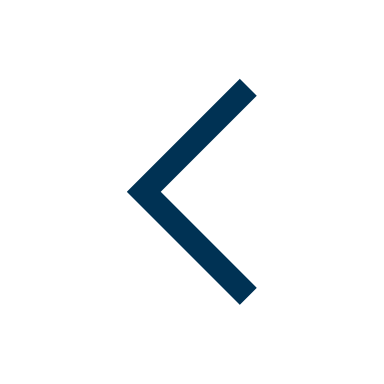 dd/mm
dd/mm
dd/mm
dd/mm
הגשה עד dd/mm
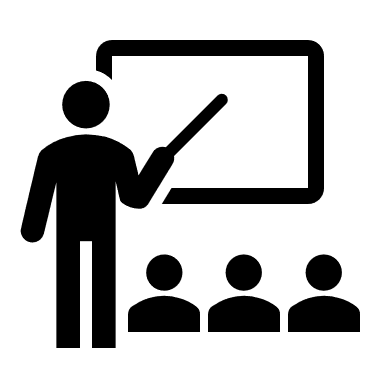 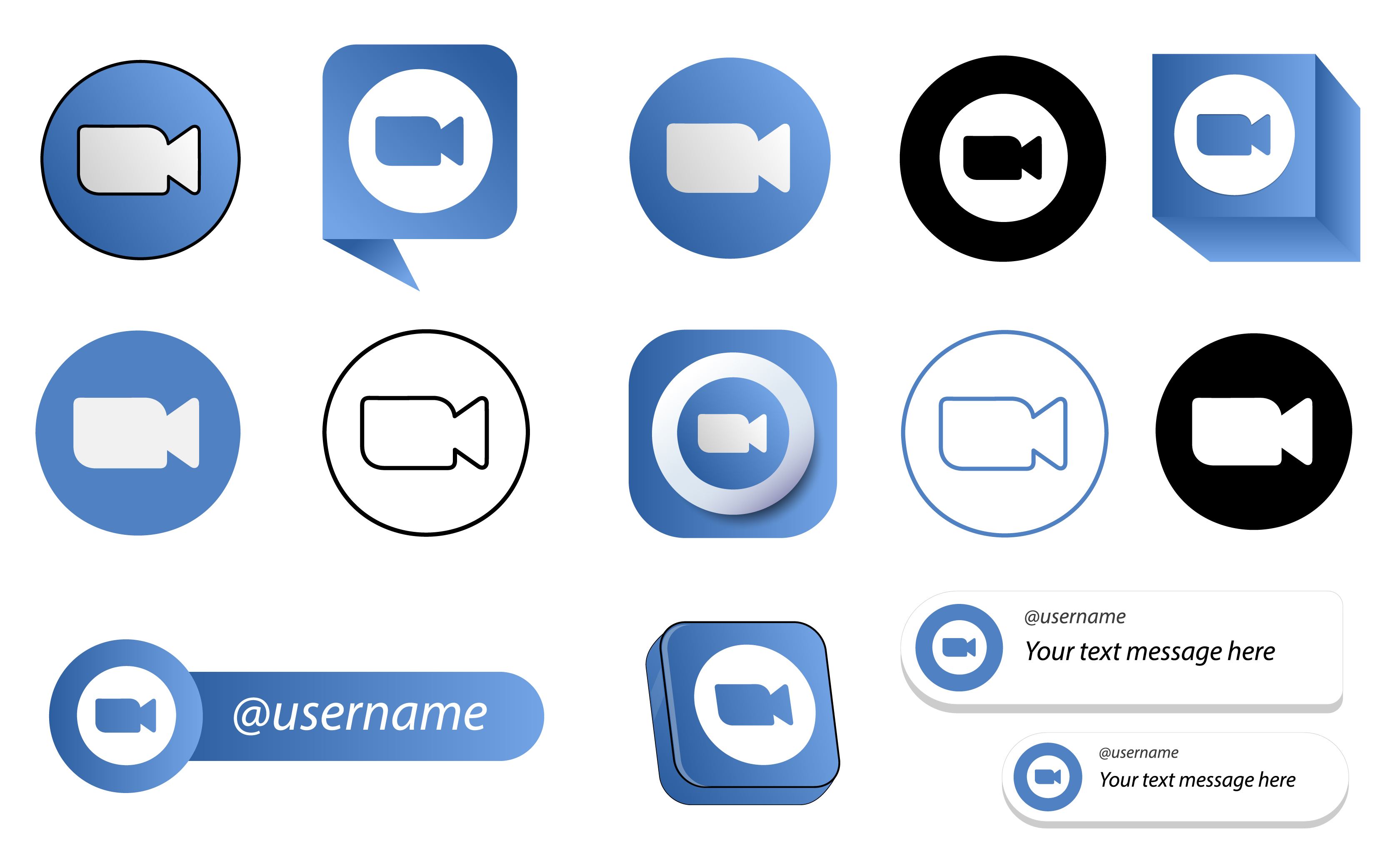 מקרא:
מרצה אורח
מפגש פרונטלי
מפגש בזום
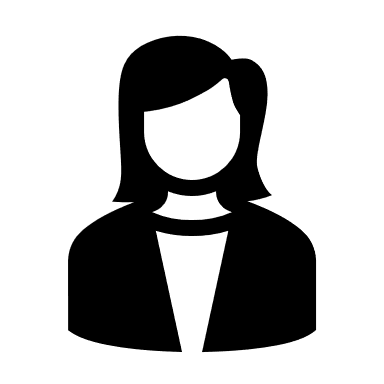 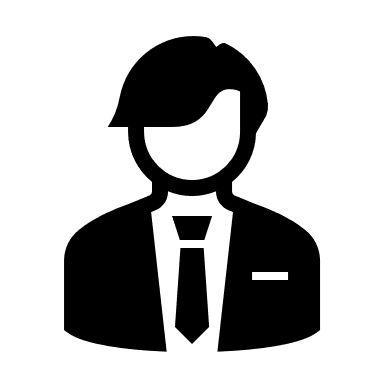 [Speaker Notes: הנחיות למרצים:
לפניכם אפשרות א – תבנית המראה שבכל שבוע מוצג נושא חדש. 

בכל מקום בשקף עליכם לבצע עריכה:
התאימו את הכתוב בשקף בהתאם לקורס שלכם (שם הקורס, נושא השיעור, תאריך השיעור וכו').
לסימון והדגשה של מפגשים (מפגש זום / פרונטלי / מרצה אורח), גררו את האייקון המתאים לשקף (ראו טבלה משמאל לשקף). 
מחקו את המיותר.
כמובן שאם יש אפשרות נוספת שאינה מופיעה בשקף, הוסיפו אותה.]
אפשרות ב' – נושא ליבה פרוס על פני מספר שבועות
תכנית הלמידה בקורס: [שם הקורס]
[כתבו את שם המרצה],  סמסטר א' / ב'
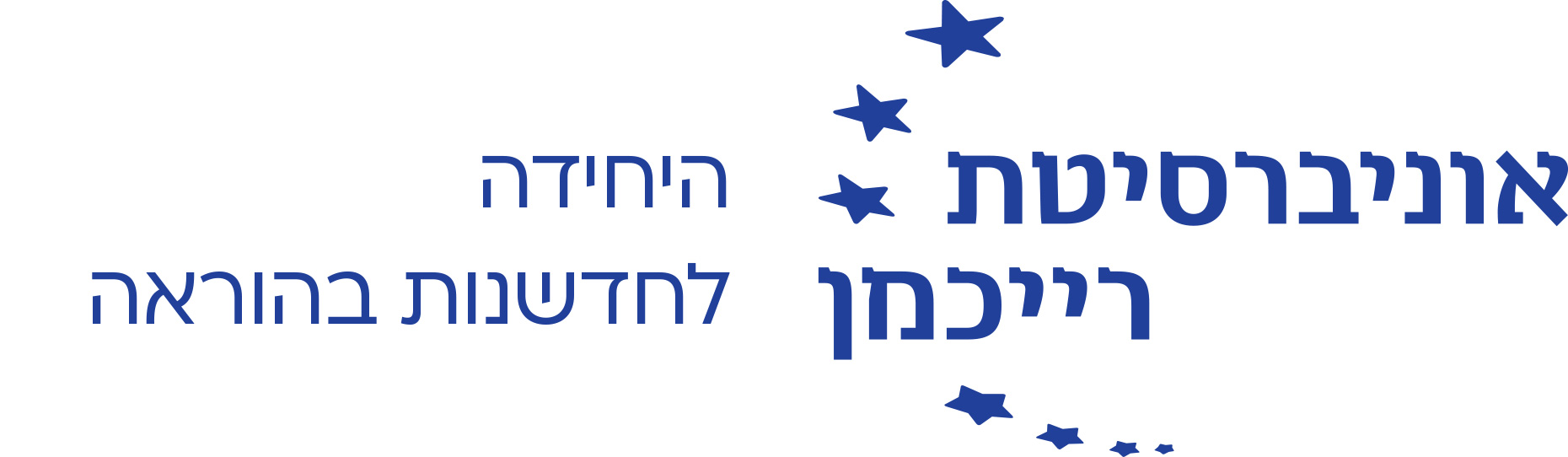 הנחיות מרצים:
לסימון והדגשה של מפגשים, גררו את האייקון המתאים מהטבלה לריבוע הרלוונטי בשקף. ראו דוגמה מימין:
1
נושא שיעור 5
נושא שיעור 3
נושא שיעור 1
נושא שיעור 4
5
2
3
2
נושא שיעור 1
2
4
1
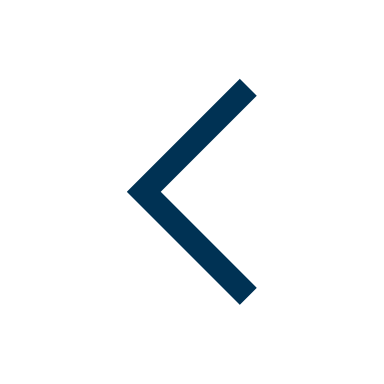 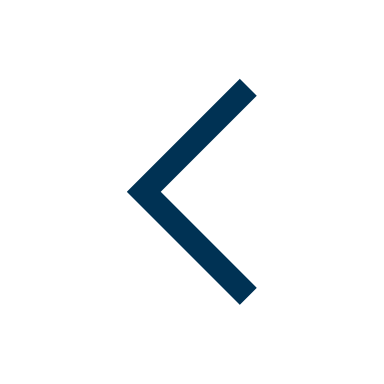 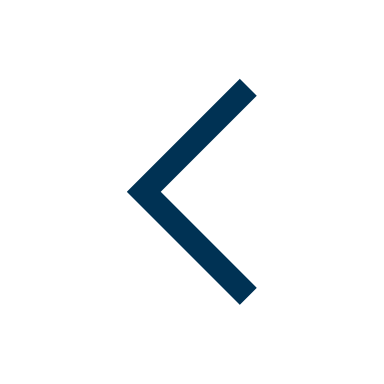 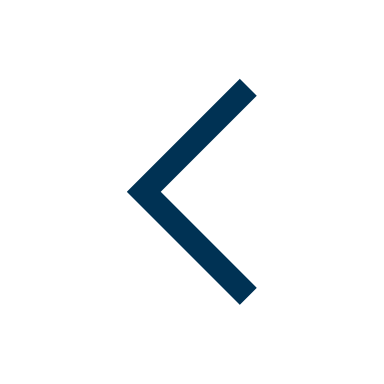 נושא ליבה 2
נושא ליבה 2
נושא ליבה 1
נושא ליבה 2
נושא ליבה 1
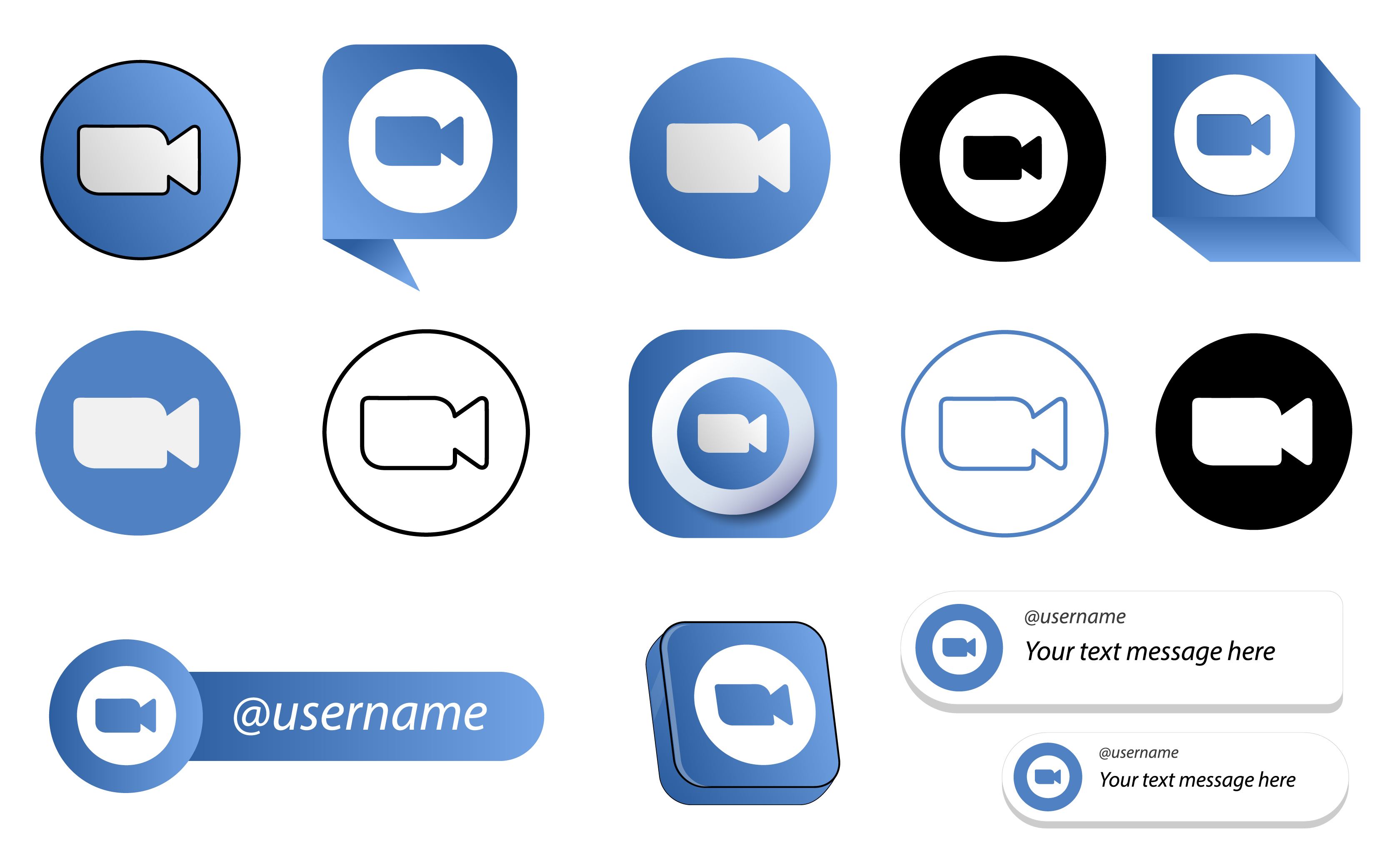 נושא שיעור 9
נושא שיעור 8
נושא שיעור 7
נושא שיעור 6
מבחן אמצע
[%] מהציון
9
8
7
6
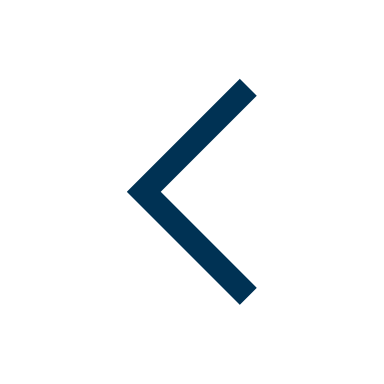 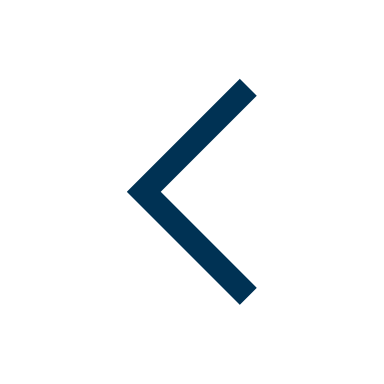 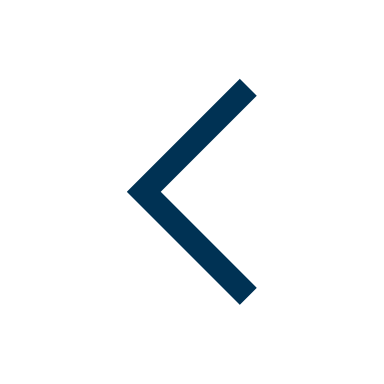 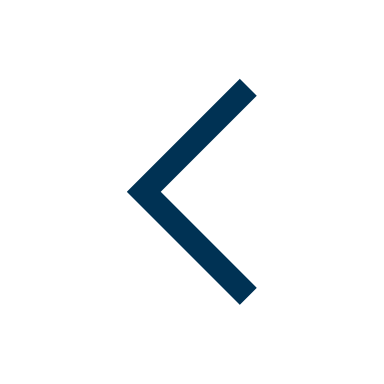 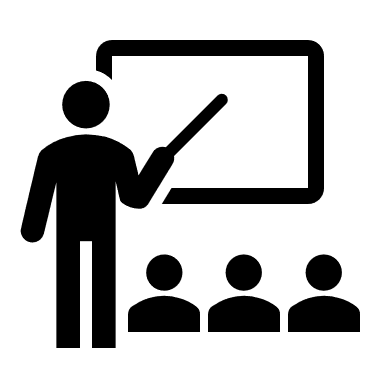 נושא ליבה 3
נושא ליבה 3
נושא ליבה 3
נושא ליבה 3
הגשה עד dd/mm
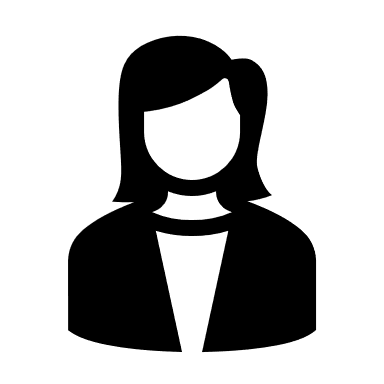 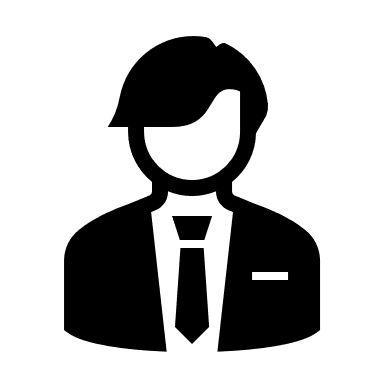 עבודה מסכמת
[%]  מהציון
נושא שיעור 13
נושא שיעור 12
נושא שיעור 11
נושא שיעור 10
13
12
11
10
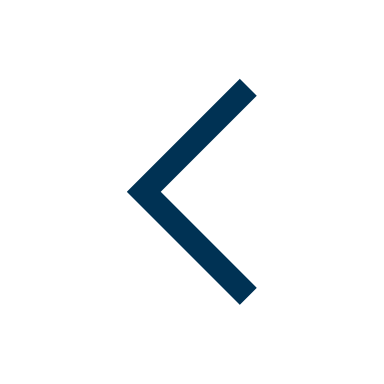 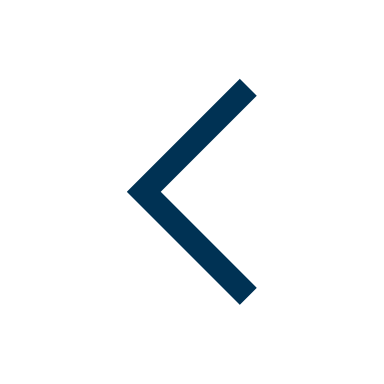 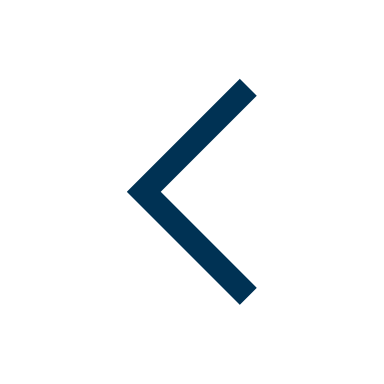 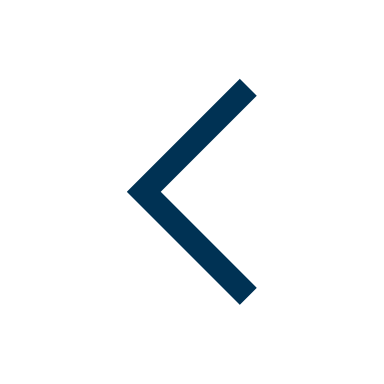 נושא ליבה 4
נושא ליבה 4
נושא ליבה 4
נושא ליבה 4
הגשה עד dd/mm
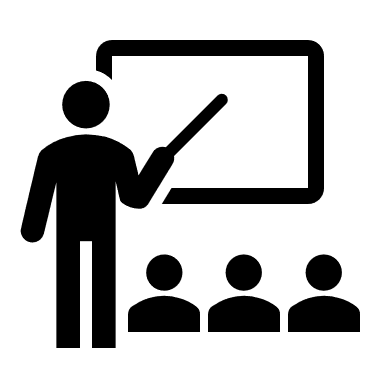 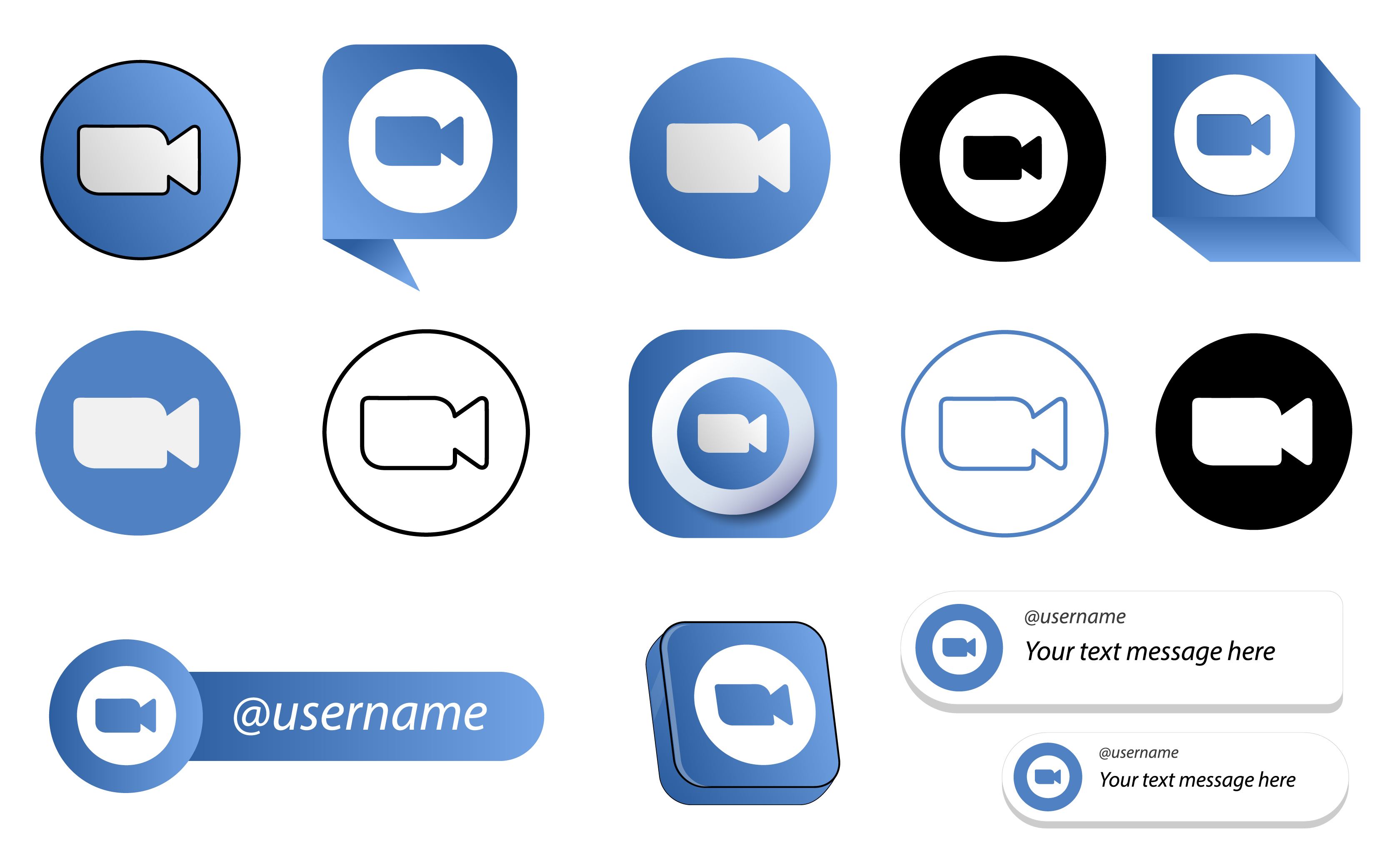 מקרא:
מרצה אורח
מפגש פרונטלי
מפגש בזום
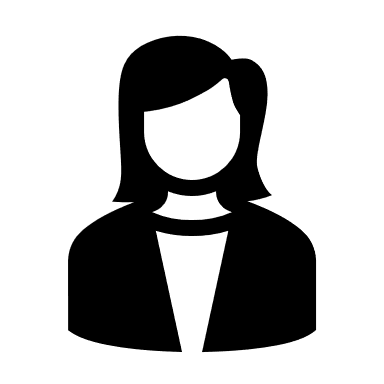 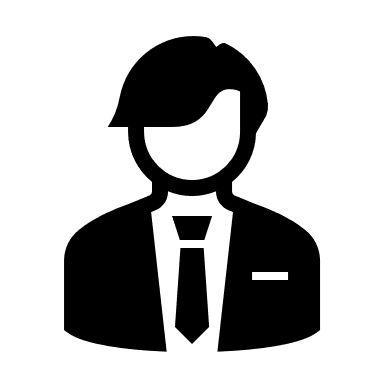 [Speaker Notes: הנחיות למרצים:
לפניכם אפשרות ב – תבנית המראה נושא ליבה הפרוס על פני מספר שבועות.
לתשומת לב, 
בכל יחידת לימוד, יש לרשום את נושא השיעור.
במקרא שבתחתית השקף יש לרשום את נושאי הליבה (כל נושא ליבה יכול להתפרס על שיעור אחד או יותר). 
 
בכל מקום בשקף עליכם לבצע עריכה:
התאימו את הכתוב בשקף בהתאם לקורס שלכם (שם הקורס, נושא השיעור, תאריך השיעור וכו').
לסימון והדגשה של מפגשים (מפגש זום / פרונטלי / מרצה אורח), גררו את האייקון המתאים לשקף (ראו טבלה משמאל לשקף). 
מחקו את המיותר.
כמובן שאם יש אפשרות נוספת שאינה מופיעה בשקף, הוסיפו אותה.]